IL RISVEGLIO DELLA FALDA
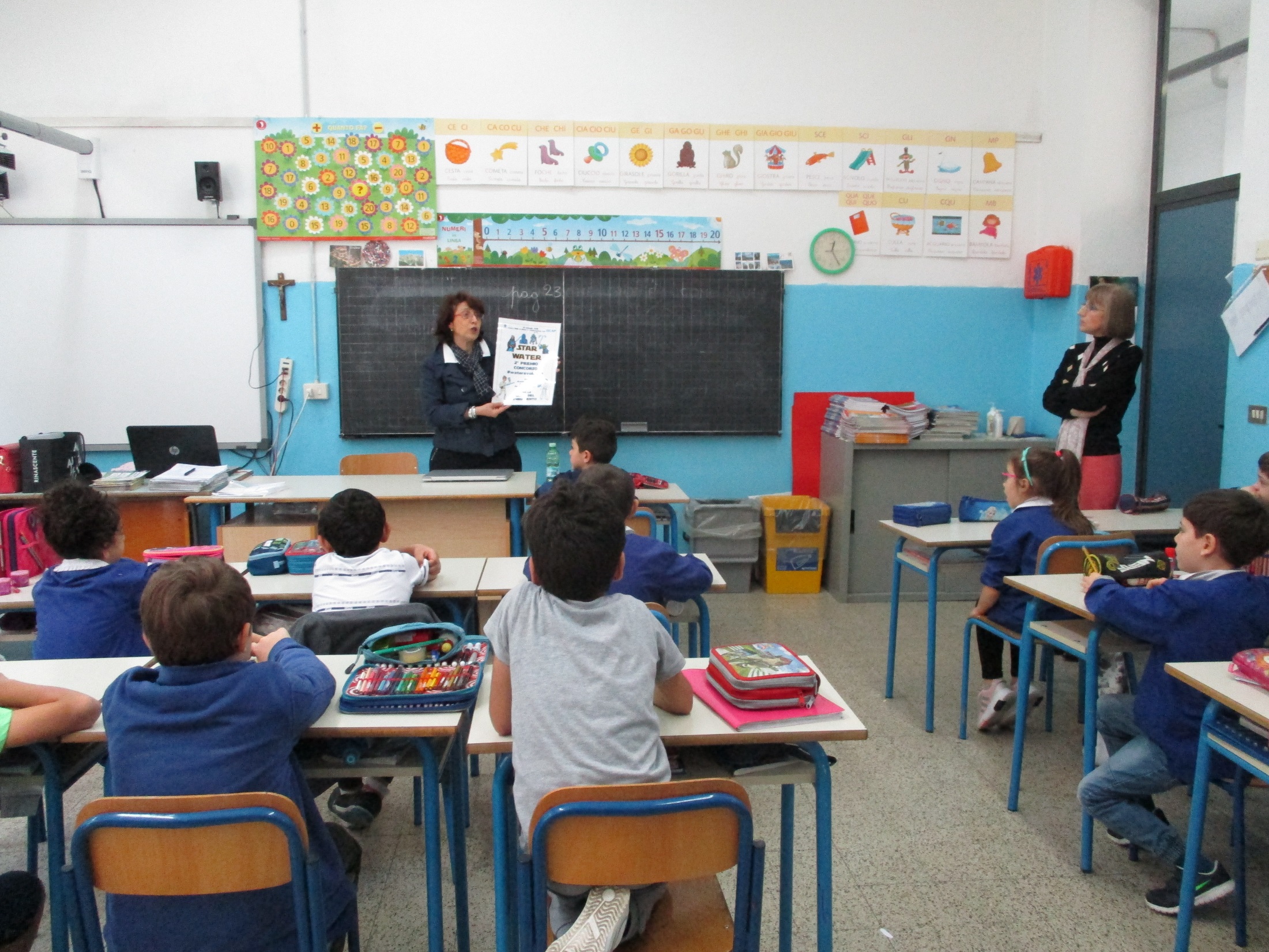 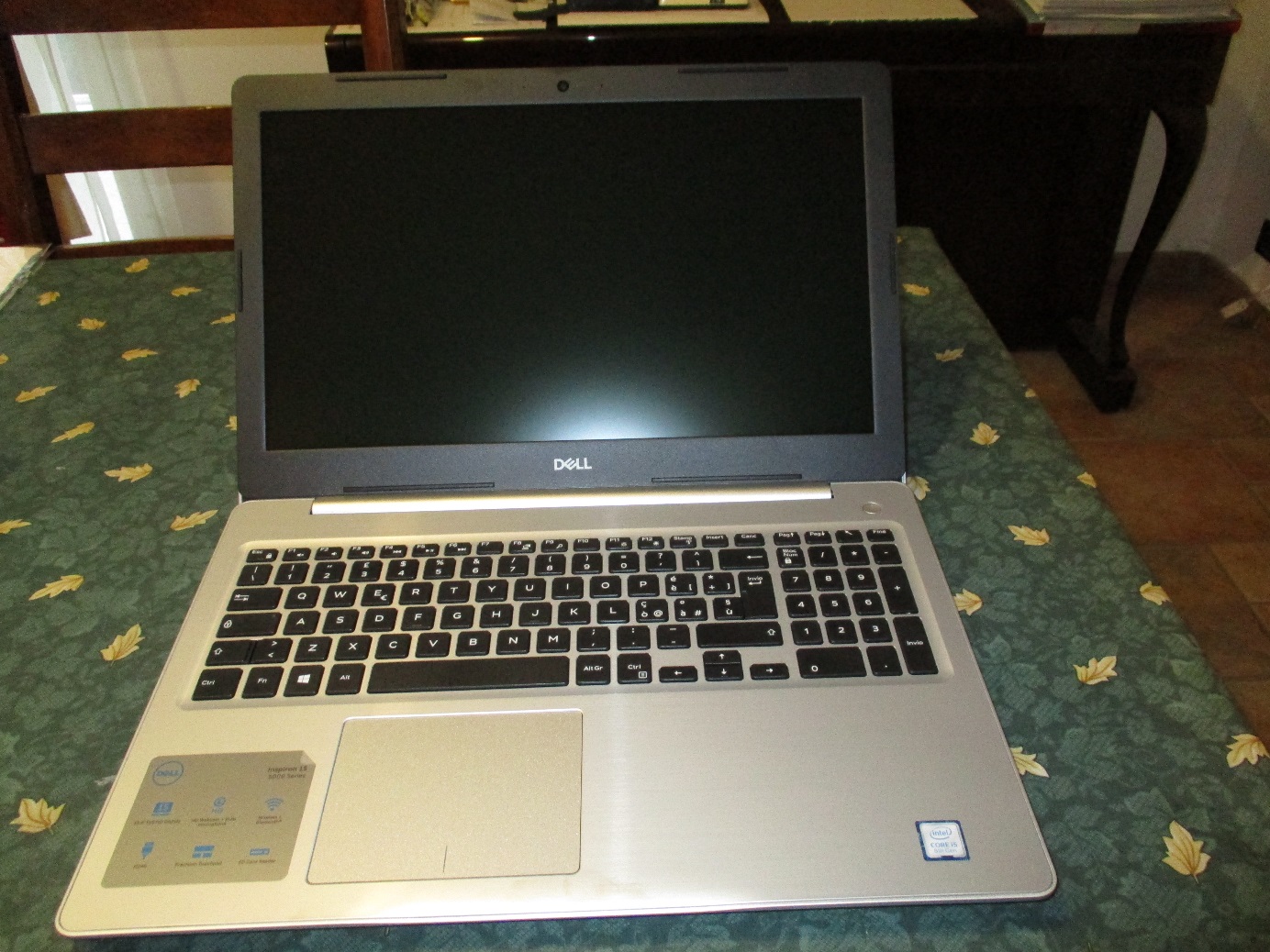 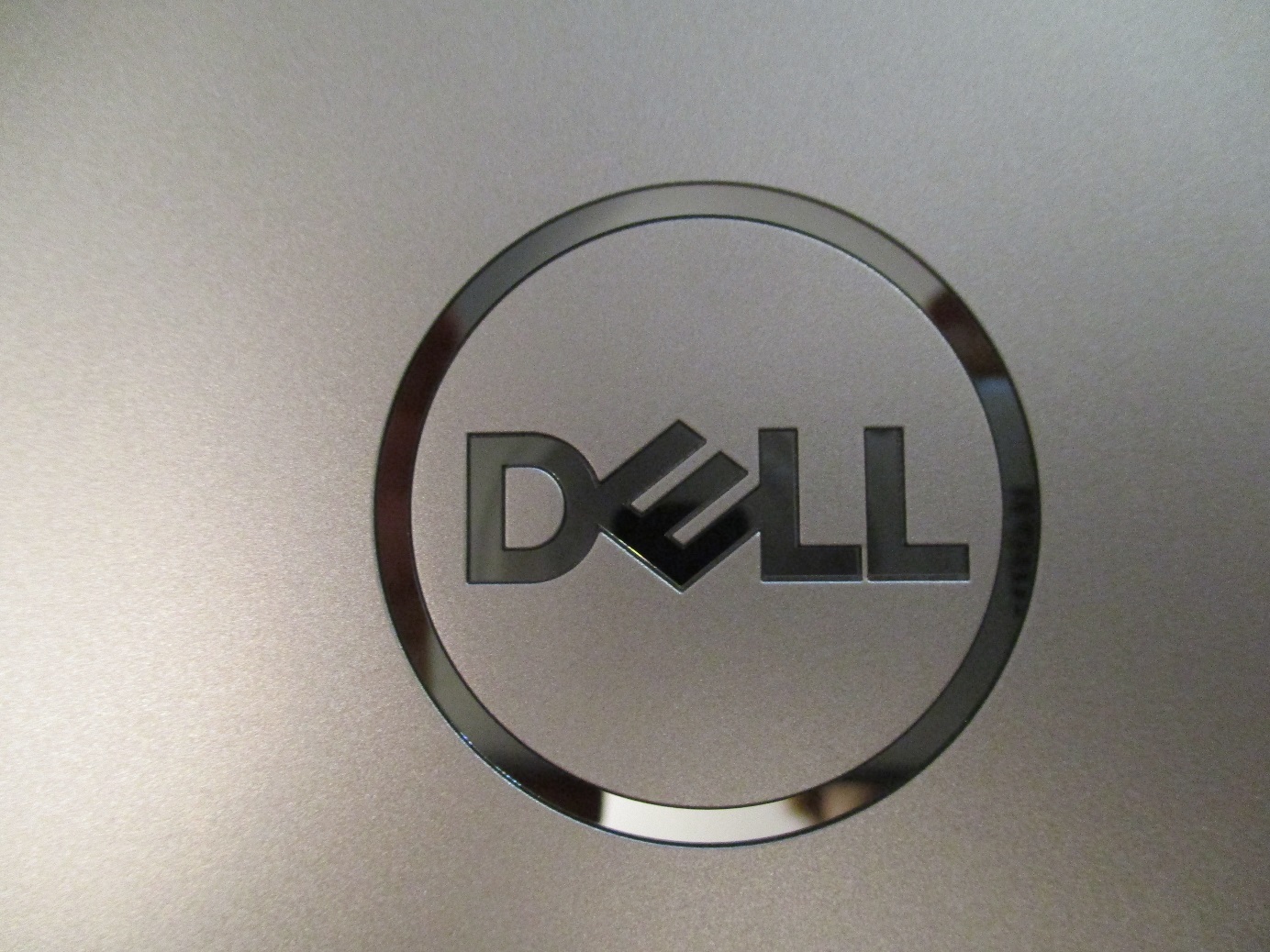